Midterm Review
CS 564 Midterm Review
The Best Of Collection (Master Tracks), Vol. 1
Midterm Review
Announcements
Midterm next Wednesday

In class: roughly 70 minutes
Come in 10 minutes earlier!
Midterm Review
Midterm
Format: 
Regular questions. No multiple-choice.
This implies fewer questions 
A couple bonus questions 
Closed book and no aids! We will provide a cheat sheet

Material: Everything including buffer management
External sort is not fair game!

High-lights: 
Simple SQL and Schema Definitions
Join Semantics
Function Dependencies and Closures
Decompositions (BCNF and Properties)
Buffer Pool and Replacement Policies
Midterm Review  >  SQL
High-Level: SQL
Basic terminology: 
relation / table (+ “instance of”), row / tuple, column / attribute, multiset

Table schemas in SQL

Single-table queries:
SFW (selection + projection)
Basic SQL operators: LIKE, DISTINCT, ORDER BY

Multi-table queries:
Foreign keys
JOINS:
Basic SQL syntax & semantics of
Midterm Review  >  SQL
Tables in SQL
A relation or table is a multiset of tuples having the attributes specified by the schema
Product
A multiset is an unordered list (or: a set with multiple duplicate instances allowed)
An attribute (or column) is a typed data entry present in each tuple in the relation
A tuple or row is a single entry in the table having the attributes specified by the schema
5
Midterm Review  >  SQL
Table Schemas
The schema of a table is the table name, its attributes, and their types:



A key is an attribute whose values are unique; we underline a key
Product(Pname: string, Price: float, Category: string, Manufacturer: string)
Product(Pname: string, Price: float, Category: string, Manufacturer: string)
6
Midterm Review  >  SQL
SQL Query
Basic form (there are many many more bells and whistles)
SELECT <attributes>FROM   <one or more relations>WHERE  <conditions>
Call this a SFW query.
7
Midterm Review  >  SQL
LIKE: Simple String Pattern Matching
SELECT *FROM   ProductsWHERE  PName LIKE ‘%gizmo%’
DISTINCT: Eliminating Duplicates
SELECT DISTINCT Category
FROM   Product
ORDER BY: Sorting the Results
SELECT   PName, Price
FROM     Product
WHERE    Category=‘gizmo’
ORDER BY Price, PName
8
Midterm Review  >  SQL
Joins
Product
Company
SELECT PName, PriceFROM   Product, CompanyWHERE  Manufacturer = CName 
	 AND Country=‘Japan’       AND Price <= 200
9
Midterm Review  >  SQL
An example of SQL semantics
Output
SELECT R.A
FROM   R, S
WHERE  R.A = S.B
Cross Product
Apply Projection
Apply Selections / Conditions
10
Midterm Review  >  Advanced SQL
High-Level: Advanced SQL
Set operators
INTERSECT, UNION, EXCEPT, [ALL]
Subtleties of multiset operations

Nested queries
IN, ANY, ALL, EXISTS
Correlated queries

Aggregation
AVG, SUM, COUNT, MIN, MAX, …

GROUP BY

NULLs & Outer Joins
Midterm Review  >  Advanced SQL
An Unintuitive Query
SELECT DISTINCT R.A
FROM   R, S, T
WHERE  R.A=S.A OR R.A=T.A
S
T
R
But what if S = f?
Computes R Ç (S È T)
Go back to the semantics!
12
Midterm Review  >  Advanced SQL
EXCEPT
INTERSECT
UNION
SELECT R.A
FROM   R, S
WHERE  R.A=S.A
INTERSECT
SELECT R.A
FROM   R, T
WHERE  R.A=T.A
SELECT  R.A
FROM   R, S
WHERE  R.A=S.A
UNION
SELECT R.A
FROM   R, T
WHERE  R.A=T.A
SELECT R.A
FROM   R, S
WHERE  R.A=S.A
EXCEPT
SELECT R.A
FROM   R, T
WHERE  R.A=T.A
Q1
Q1
Q1
Q2
Q2
Q2
13
Midterm Review  >  Advanced SQL
Nested queries: Sub-queries Returning Relations
Company(name, city)Product(name, maker)Purchase(id, product, buyer)
SELECT c.city
FROM   Company c
WHERE  c.name  IN (
	SELECT pr.maker
     FROM   Purchase p, Product pr
     WHERE  p.product = pr.name 
	  AND  p.buyer = ‘Joe Blow‘)
“Cities where one   can find companies that manufacture products bought by Joe Blow”
14
Midterm Review  >  Advanced SQL
Nested Queries: Operator Semantics
Product(name, price, category, maker)
EXISTS
ANY
ALL
SELECT name
FROM   Product
WHERE  price > ANY(
  SELECT price
  FROM   Product
  WHERE  maker = ‘G’)
SELECT name
FROM   Product p1
WHERE  EXISTS (
  SELECT *
  FROM   Product p2
  WHERE  p2.maker = ‘G’
    AND  p1.price = 		p2.price)
SELECT name
FROM   Product
WHERE  price > ALL(
  SELECT price
  FROM   Product
  WHERE  maker = ‘G’)
Find products that are more expensive than all products produced by “G”
Find products that are more expensive than any one product produced by “G”
Find products where there exists some product with the same price produced by “G”
Midterm Review  >  Advanced SQL
Nested Queries: Operator Semantics
Product(name, price, category, maker)
EXISTS
ANY
ALL
SELECT name
FROM   Product
WHERE  price > ANY(X)
SELECT name
FROM   Product p1
WHERE  EXISTS (X)
SELECT name
FROM   Product
WHERE  price > ALL(X)
Price must be > all entries in multiset X
Price must be > at least one entry in multiset X
X must be non-empty

*Note that p1 can be referenced in X (correlated query!)
Midterm Review  >  Advanced SQL
Correlated Queries
Movie(title, year, director, length)
Find movies whose title appears more than once.
SELECT DISTINCT title
FROM   Movie AS m
WHERE  year <> ANY(
		SELECT  year
     	FROM    Movie
     	WHERE  title =  m.title)
Note the scoping of the variables!
Note also: this can still be expressed as single SFW query…
17
Midterm Review  >  Advanced SQL
Simple Aggregations
Purchase
SELECT SUM(price * quantity)
FROM   Purchase
WHERE  product = ‘bagel’
50  (= 1*20 + 1.50*20)
18
Midterm Review  >  Advanced SQL
Grouping & Aggregations: GROUP BY
Find total sales after 10/1/2005, only for products that have more than
10 total units sold
SELECT   product, SUM(price*quantity)
FROM     Purchase
WHERE    date > ‘10/1/2005’
GROUP BY product
HAVING   SUM(quantity) > 10
HAVING clauses contains conditions on aggregates
Whereas WHERE clauses condition on individual tuples…
19
Midterm Review  >  Advanced SQL
GROUP BY: (1) Compute FROM-WHERE
SELECT   product, SUM(price*quantity) AS TotalSales
FROM     Purchase
WHERE    date > ‘10/1/2005’
GROUP BY product
HAVING SUM(quantity) > 10
FROM
WHERE
20
Midterm Review  >  Advanced SQL
GROUP BY: (2) Aggregate by the GROUP BY
SELECT   product, SUM(price*quantity) AS TotalSales
FROM     Purchase
WHERE    date > ‘10/1/2005’
GROUP BY product
HAVING SUM(quantity) > 10
GROUP BY
21
Midterm Review  >  Advanced SQL
GROUP BY: (3) Filter by the HAVING clause
SELECT   product, SUM(price*quantity) AS TotalSales
FROM     Purchase
WHERE    date > ‘10/1/2005’
GROUP BY product
HAVING SUM(quantity) > 30
HAVING
22
Midterm Review  >  Advanced SQL
GROUP BY: (3) SELECT clause
SELECT   product, SUM(price*quantity) AS TotalSales
FROM     Purchase
WHERE    date > ‘10/1/2005’
GROUP BY product
HAVING SUM(quantity) > 100
SELECT
23
Midterm Review  >  Advanced SQL
General form of Grouping and Aggregation
SELECT     S
FROM       R1,…,Rn
WHERE      C1
GROUP BY   a1,…,ak
HAVING     C2
Evaluation steps:
Evaluate FROM-WHERE: apply condition C1 on the  attributes in R1,…,Rn
 GROUP BY the attributes a1,…,ak 
 Apply HAVING condition C2 to each group (may have aggregates)
 Compute aggregates in SELECT, S, and return the result
24
Midterm Review  >  Advanced SQL
Null Values
For numerical operations, NULL -> NULL:
If x = NULL then 4*(3-x)/7 is still NULL

For boolean operations, in SQL there are three values:

FALSE             = 	0
UNKNOWN    = 	0.5
TRUE               = 	1

If x= NULL then x=“Joe” is UNKNOWN
25
Midterm Review  >  Advanced SQL
Null Values
C1 AND C2   =  min(C1, C2)
C1  OR   C2   =  max(C1, C2)
NOT C1         =  1 – C1
SELECT *
FROM   Person
WHERE (age < 25) 
  AND (height > 6 AND weight > 190)
Won’t return e.g.(age=20height=NULLweight=200)!
Rule in SQL: include only tuples that yield TRUE / 1.0
26
Midterm Review  >  Advanced SQL
Null Values
Unexpected behavior:
SELECT *
FROM   Person
WHERE  age < 25 
   OR  age >= 25 
   OR  age IS NULL
SELECT *
FROM   Person
WHERE  age < 25 
   OR  age >= 25
Some Persons are not included !
Now it includes all Persons!
Can test for NULL explicitly:
x IS NULL
x IS NOT NULL
27
Midterm Review  >  Advanced SQL
RECAP: Inner Joins
By default, joins in SQL are “inner joins”:
Product(name, category)
Purchase(prodName, store)
SELECT Product.name, Purchase.store
FROM   Product 
  JOIN Purchase ON Product.name = Purchase.prodName
Both equivalent:
Both INNER JOINS!
SELECT Product.name, Purchase.store
FROM   Product, Purchase
WHERE  Product.name = Purchase.prodName
28
Midterm Review  >  Advanced SQL
INNER JOIN:
Product
Purchase
SELECT Product.name, Purchase.store
FROM   Product 
  INNER JOIN Purchase 
	ON Product.name = Purchase.prodName
Note: another equivalent way to write an INNER JOIN!
29
Midterm Review  >  Advanced SQL
LEFT OUTER JOIN:
Product
Purchase
SELECT Product.name, Purchase.store
FROM   Product 
  LEFT OUTER JOIN Purchase 
	ON Product.name = Purchase.prodName
30
Midterm Review  >  Advanced SQL
General clarification: Sets vs. Multisets
In theory, and in any more formal material, by definition all relations are sets of tuples

In SQL, relations (i.e. tables) are multisets, meaning you can have duplicate tuples
We need this because intermediate results in SQL don’t eliminate duplicates

If you get confused: just state your assumptions & we’ll be forgiving!
Midterm Review  >  ER Diagrams
High-Level: ER Diagrams
ER diagrams!
Entities (vs. Entity Sets)
Relationships
Multiplicity
Constraints: Keys, single-value, referential, participation, etc…
Midterm Review  >  ER Diagrams
Entities vs. Entity Sets
Entities are not explicitly represented in E/R diagrams!
Example:
Entity
Entity Attribute
name
category
Product
price
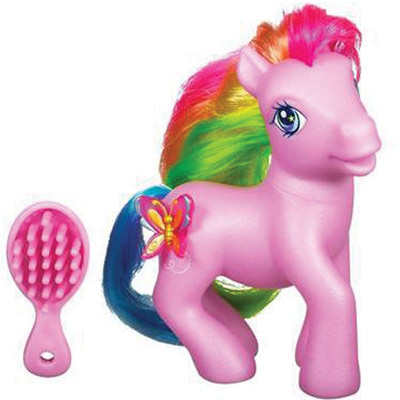 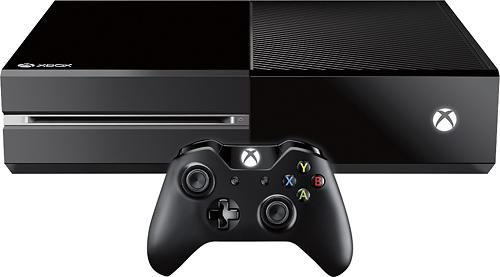 Entity Set
Product
Name: Xbox
Category: Total Multimedia System
Price: $250
Name: My Little Pony Doll
Category: Toy
Price: $25
33
Midterm Review  >  ER Diagrams
What is a Relationship?
name
name
category
price
Makes
Product
Company
A relationship between entity sets P and C is a subset of all possible pairs of entities in P and C, with tuples uniquely identified by P and C’s keys
34
Midterm Review  >  ER Diagrams
What is a Relationship?
Product
Company
name
name
category
price
Makes
Product
Company
Makes
A relationship between entity sets P and C is a subset of all possible pairs of entities in P and C, with tuples uniquely identified by P and C’s keys
35
Midterm Review  >  ER Diagrams
1
2
3
1
2
3
1
2
3
1
2
3
a
b
c
d
a
b
c
d
a
b
c
d
a
b
c
d
Multiplicity of E/R Relationships
One-to-one:
Indicated using arrows
Many-to-one:
X -> Y means there exists a function mapping from X to Y (recall the definition of a function)
One-to-many:
Many-to-many:
36
Midterm Review  >  ER Diagrams
Constraints in E/R Diagrams
Finding constraints is part of the E/R modeling process. Commonly used constraints are:

Keys: Implicit constraints on uniqueness of entities
Ex: An SSN uniquely identifies a person

Single-value constraints: 
Ex: a person can have only one father

Referential integrity constraints: Referenced entities must exist
Ex: if you work for a company, it must exist in the database

Other constraints:  
Ex: peoples’ ages are between 0 and 150
Recall FOREIGN KEYs!
37
Midterm Review  >  ER Diagrams
B=
A=
1
a
b
2
c
3
d
RECALL: Mathematical def. of Relationship
A mathematical definition:

Let A, B be sets
A={1,2,3},   B={a,b,c,d},

A x B (the cross-product) is the set of all pairs (a,b)
A  B = {(1,a), (1,b), (1,c), (1,d), (2,a), (2,b), (2,c), (2,d), (3,a), (3,b), (3,c), (3,d)}

We define a relationship to be a subset of A x B
R = {(1,a), (2,c), (2,d), (3,b)}
38
Midterm Review  >  ER Diagrams
B=
A=
1
a
b
2
c
3
d
RECALL: Mathematical def. of Relationship
A mathematical definition:
Let A, B be sets
A x B (the cross-product) is the set of all pairs
A relationship is a subset of A x B

Makes is relationship- it is a subset of Product  Company:
makes
Company
Product
39
Midterm Review  >  ER Diagrams
RECALL: Mathematical def. of Relationship
There can only be one relationship for every unique combination of entities

This also means that the relationship is uniquely determined by the keys of its entities

Example: the key for Makes (to right) is 	{Product.name, Company.name}
This follows from our mathematical definition of a relationship- it’s a SET!
since
name
name
category
price
Makes
Product
Company
Why does this make sense?
40
Midterm Review  >  DB Design
High-Level: DB Design
Redundancy & data anomalies

Functional dependencies
For database schema design
Given set of FDs, find others implied- using Armstrong’s rules

Closures
Basic algorithm
To find all FDs

Keys & Superkeys
Midterm Review  >  DB Design
Constraints Prevent (some) Anomalies in the Data
A poorly designed database causes anomalies:
Similarly, we can’t reserve a room without students = an insert anomaly
If every course is in only one room, contains redundant information!
If we update the room number for one tuple, we get inconsistent data = an update anomaly
If everyone drops the class, we lose what room the class is in! = a delete anomaly
Midterm Review  >  DB Design
Constraints Prevent (some) Anomalies in the Data
Is this form better?

Redundancy? 
Update anomaly? 
Delete anomaly?
Insert anomaly?
Midterm Review  >  DB Design
A Picture Of FDs
Defn (again):
Given attribute sets A={A1,…,Am} and B = {B1,…Bn} in R,

The functional dependency A B on R holds if for any ti,tj in R:

if ti[A1] = tj[A1] AND ti[A2]=tj[A2] AND … AND ti[Am] = tj[Am]

then ti[B1] = tj[B1] AND ti[B2]=tj[B2] AND … AND ti[Bn] = tj[Bn]
ti
tj
If t1,t2 agree here..
…they also agree here!
Midterm Review  >  DB Design
FDs for Relational Schema Design
High-level idea: why do we care about FDs?

Start with some relational schema

Find out its functional dependencies (FDs)

Use these to design a better schema
One which minimizes possibility of anomalies
This part can be tricky!
Midterm Review  >  DB Design
Finding Functional Dependencies
Equivalent to asking: Given a set of FDs, F = {f1,…fn}, does an FD g hold?

Inference problem: How do we decide?
Answer: Three simple rules called Armstrong’s Rules.
Split/Combine,
Reduction, and
Transitivity… ideas by picture
Midterm Review  >  DB Design
Closure of a set of Attributes
Given a set of attributes  A1, …, An and a set of FDs F:
Then the closure, {A1, …, An}+ is the set of attributes B s.t. {A1, …, An}  B
Example:      F =
{name}  {color}
{category}  {department}
{color, category}  {price}
Example Closures:
{name}+ = {name, color}
{name, category}+ = 
{name, category, color, dept, price}
{color}+ = {color}
47
Midterm Review  >  DB Design
Closure Algorithm
{name, category}+ = 
{name, category}
{name, category}+ = 
{name, category, color}
{name, category}+ = 
{name, category, color, dept}
F =
{name}  {color}

{category}  {dept}

{color, category}  {price}
{name, category}+ = 
{name, category, color, dept, price}
48
Midterm Review  >  DB Design
Keys and Superkeys
A superkey is a set of attributes A1, …, An s.t. 
for any other attribute B in R,
we have  {A1, …, An}  B
I.e. all attributes are functionally determined by a superkey
Meaning that no subset of a key is also a superkey
A key is a minimal superkey
Midterm Review  >  DB Design
CALCULATING Keys and Superkeys
Let A be a set of attributes, R set of all attributes, F set of FDs:
Superkey?
Compute the closure of A
See if it = the full set of attributes

Key?
Confirm that A is superkey
Make sure that no subset of A is a superkey
Only need to check one ‘level’ down!
IsSuperkey(A, R, F):
A+ = ComputeClosure(A, F)
Return (A+==R)?
IsKey(A, R, F):
If not IsSuperkey(A, R, F):
	return False
For B in SubsetsOf(A, size=len(A)-1):
	if IsSuperkey(B, R, F):
		return False
return True
Also see Lecture-5.ipynb!!!
Midterm Review  >  Decompositions
High-Level: Decompositions
Conceptual design

Boyce-Codd Normal Form (BCNF)
Definition
Algorithm

Decompositions
Lossless vs. Lossy
A problem with BCNF
Midterm Review  >  Decompositions
Back to Conceptual Design
Now that we know how to find FDs, it’s a straight-forward process:

Search for “bad” FDs

If there are any, then keep decomposing the table into sub-tables until no more bad FDs

When done, the database schema is normalized
Recall: there are several normal forms…
52
Midterm Review  >  Decompositions
Boyce-Codd Normal Form
BCNF is a simple condition for removing anomalies from relations:
A relation R is in BCNF if:
if {A1, ..., An}  B is a non-trivial FD in R
then {A1, ..., An}  is a superkey for R
In other words: there are no “bad” FDs
53
Midterm Review  >  Decompositions
Example
{SSN}  {Name,City}
This FD is bad because it is not a superkey
What is the key?
{SSN, PhoneNumber}
54
Midterm Review  >  Decompositions
Example
{SSN}  {Name,City}
This FD is now good because it is the key
Let’s check anomalies:
 Redundancy ?
 Update ?
 Delete ?
Now in BCNF!
55
Midterm Review  >  Decompositions
BCNF Decomposition Algorithm
BCNFDecomp(R):   Find X s.t.: X+ ≠ X and X+ ≠ [all attributes]
   if (not found) then Return R
   
   let Y = X+ - X,  Z = (X+)C    decompose R into R1(X  Y) and R2(X  Z)   
   Return BCNFDecomp(R1), BCNFDecomp(R2)
56
Midterm Review  >  Decompositions
BCNF Decomposition Algorithm
BCNFDecomp(R):   Find a set of attributes X s.t.: X+ ≠ X and X+ ≠ [all attributes]
   if (not found) then Return R
   
   let Y = X+ - X,  Z = (X+)C    decompose R into R1(X  Y) and R2(X  Z)   
   Return BCNFDecomp(R1), BCNFDecomp(R2)
Find a set of attributes X which has non-trivial “bad” FDs, i.e. is not a superkey, using closures
57
Midterm Review  >  Decompositions
BCNF Decomposition Algorithm
BCNFDecomp(R):   Find a set of attributes X s.t.: X+ ≠ X and X+ ≠ [all attributes]
   if (not found) then Return R
   
   let Y = X+ - X,  Z = (X+)C    decompose R into R1(X  Y) and R2(X  Z)   
   Return BCNFDecomp(R1), BCNFDecomp(R2)
If no “bad” FDs found, in BCNF!
58
Midterm Review  >  Decompositions
BCNF Decomposition Algorithm
BCNFDecomp(R):   Find a set of attributes X s.t.: X+ ≠ X and X+ ≠ [all attributes]
   if (not found) then Return R
   
   let Y = X+ - X,  Z = (X+)C    decompose R into R1(X  Y) and R2(X  Z)   
   Return BCNFDecomp(R1), BCNFDecomp(R2)
Let Y be the attributes that X functionally determines (+ that are not in X)

And let Z be the other attributes that it doesn’t
59
Midterm Review  >  Decompositions
BCNF Decomposition Algorithm
Split into one relation (table) with X plus the attributes that X determines (Y)…
BCNFDecomp(R):   Find a set of attributes X s.t.: X+ ≠ X and X+ ≠ [all attributes]
   if (not found) then Return R
   
   let Y = X+ - X,  Z = (X+)C    decompose R into R1(X  Y) and R2(X  Z)   
   Return BCNFDecomp(R1), BCNFDecomp(R2)
Y
X
Z
R1
R2
60
Midterm Review  >  Decompositions
BCNF Decomposition Algorithm
And one relation with X plus the attributes it does not determine (Z)
BCNFDecomp(R):   Find a set of attributes X s.t.: X+ ≠ X and X+ ≠ [all attributes]
   if (not found) then Return R
   
   let Y = X+ - X,  Z = (X+)C    decompose R into R1(X  Y) and R2(X  Z)   
   Return BCNFDecomp(R1), BCNFDecomp(R2)
Y
X
Z
R1
R2
61
Midterm Review  >  Decompositions
BCNF Decomposition Algorithm
BCNFDecomp(R):   Find a set of attributes X s.t.: X+ ≠ X and X+ ≠ [all attributes]
   if (not found) then Return R
   
   let Y = X+ - X,  Z = (X+)C    decompose R into R1(X  Y) and R2(X  Z)   
   Return BCNFDecomp(R1), BCNFDecomp(R2)
Proceed recursively until no more “bad” FDs!
62
Midterm Review  >  Decompositions
Example
BCNFDecomp(R):   Find a set of attributes X s.t.: X+ ≠ X and X+ ≠ [all attributes]
   if (not found) then Return R
   
   let Y = X+ - X,  Z = (X+)C    decompose R into R1(X  Y) and R2(X  Z)   
   Return BCNFDecomp(R1), BCNFDecomp(R2)
R(A,B,C,D,E)
{A}  {B,C}
{C}  {D}
Midterm Review  >  Decompositions
Example
R(A,B,C,D,E)
R(A,B,C,D,E) {A}+ = {A,B,C,D} ≠ {A,B,C,D,E}
{A}  {B,C}
{C}  {D}
R1(A,B,C,D) {C}+ = {C,D} ≠ {A,B,C,D}
R12(A,B,C)
R11(C,D)
R2(A,E)
64
Midterm Review  >  Decompositions
Lossless Decompositions
R(A1,...,An,B1,...,Bm,C1,...,Cp)
R1(A1,...,An,B1,...,Bm)
R2(A1,...,An,C1,...,Cp)
Note: don’t need 
{A1, ..., An}  {C1, ..., Cp}
If  {A1, ..., An}  {B1, ..., Bm} 
Then the decomposition is lossless.
{A1, ..., An} is a key for one of R1 or R2
BCNF decomposition is always lossless.  Why?
65
Midterm Review  >  Decompositions
A Problem with BCNF
{Unit}  {Company}{Company,Product}  {Unit}
We do a BCNF decomposition on a “bad” FD:
{Unit}+ = {Unit, Company}
{Unit}  {Company}
We lose the FD {Company,Product}  {Unit}!!
66
Midterm Review  >  Storage and Buffers
High-Level: Storage and Buffers
Our model of the computer: Disk vs. RAM

Buffer Pool

Replacement Policies
Midterm Review  >  Storage and Buffers
Tracks
Arm movement
Arm assembly
High-level: Disk vs. Main Memory
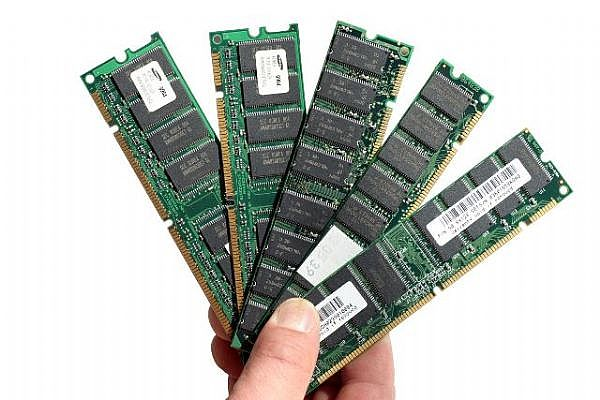 Cylinder
Spindle
Disk head
Sector
Disk:

Slow: Sequential access
(although fast sequential reads)

Durable: We will assume that once on disk, data is safe!

Cheap
Random Access Memory (RAM) or Main Memory:

Fast: Random access, byte addressable
~10x faster for sequential access
~100,000x faster for random access!

Volatile: Data can be lost if e.g. crash occurs, power goes out, etc!

Expensive: For $100, get 16GB of RAM vs. 2TB of disk!
Platters
68
Midterm Review  >  Storage and Buffers
The Buffer (Pool)
Main Memory
A buffer is a region of physical memory used to store temporary data

In this lecture: a region in  main memory used to store intermediate data between disk and processes

Key idea: Reading / writing to disk is slow- need to cache data!
Buffer (Pool)
Disk
Midterm Review  >  Storage and Buffers
Buffer Manager
Memory divided into buffer frames: slots for holding disk pages
Bookkeeping per frame:
Pin count : # users of the page in the frame
Pinning : Indicate that the page is in use
Unpinning : Release the page, and also indicate if the page is dirtied
Dirty bit : Indicates if changes must be propagated to disk
70
Midterm Review  >  Storage and Buffers
Buffer Manager
When a Page is requested:
In buffer pool -> return a handle to the frame. Done!
Increment the pin count
Not in the buffer pool:
Choose a frame for replacement
    (Only replace pages with pin count == 0)
If frame is dirty, write it to disk
Read requested page into chosen frame
Pin the page and return its address
71
Midterm Review  >  Storage and Buffers
Buffer Manager
When a Page is requested:
In buffer pool -> return a handle to the frame. Done!
Increment the pin count
Not in the buffer pool:
Choose a frame for replacement
    (Only replace pages with pin count == 0)
If frame is dirty, write it to disk
Read requested page into chosen frame
Pin the page and return its address
72
Midterm Review  >  Storage and Buffers
Buffer replacement policy
How do we choose a frame for replacement?
LRU (Least Recently Used)
Clock
MRU (Most Recently Used)
FIFO, random, …

The replacement policy has big impact on # of I/O’s (depends on the access pattern)
73
Midterm Review  >  Storage and Buffers
LRU
uses a queue of pointers to frames that have pin count = 0
a page request uses frames only from the head of the queue
when a the pin count of a frame goes to 0, it is added to the end of the queue
74
Midterm Review  >  Storage and Buffers
MRU
uses a stack of pointers to frames that have pin count = 0
a page request uses frames only from the top of the stack
when a the pin count of a frame goes to 0, it is added to the top of the stack
75